Колледж  АО “Казахский университет технологии и бизнеса”
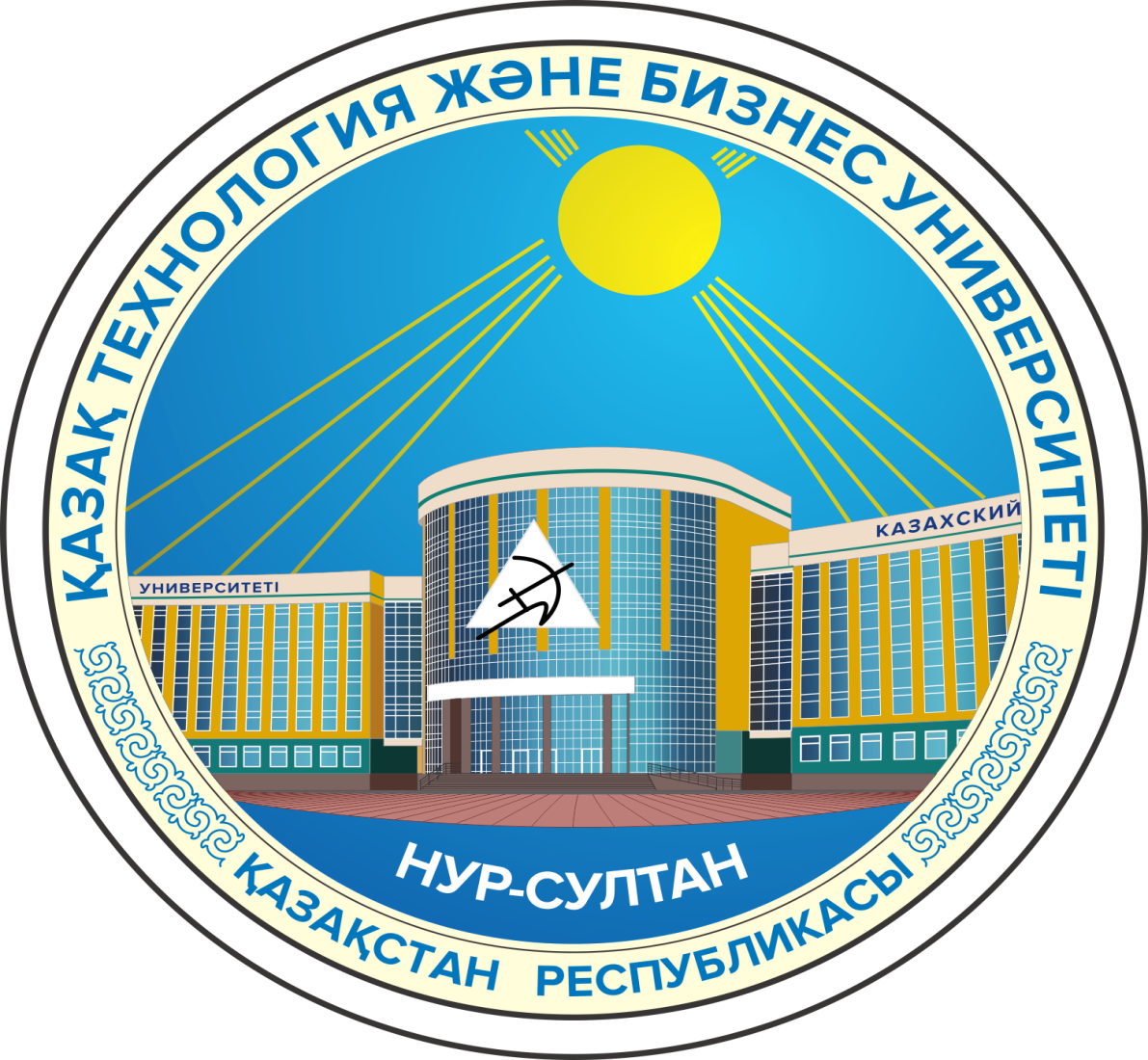 ПАСПОРТ СПЕЦИАЛЬНОСТЕЙ
0103000 – «Физическая культура и спорт»
Квалификация: учитель физической культурыСроки обучения: на базе 9 классов – 3 года 10 мес., на базе 11 классов – 2 года 10 мес.Форма обучения: дневное и заочноеВиды обучения: платная
Объектами профессиональной специальности «Физическая культура и спорт» в основном являются различные виды и типы детско-юношеских спортивных школ.  «Учитель физической культуры» через решения образовательных, воспитательных и оздоровительных задач способствует развитию физических и моральных качеств у воспитанников, формированию из них всесторонних личностей.
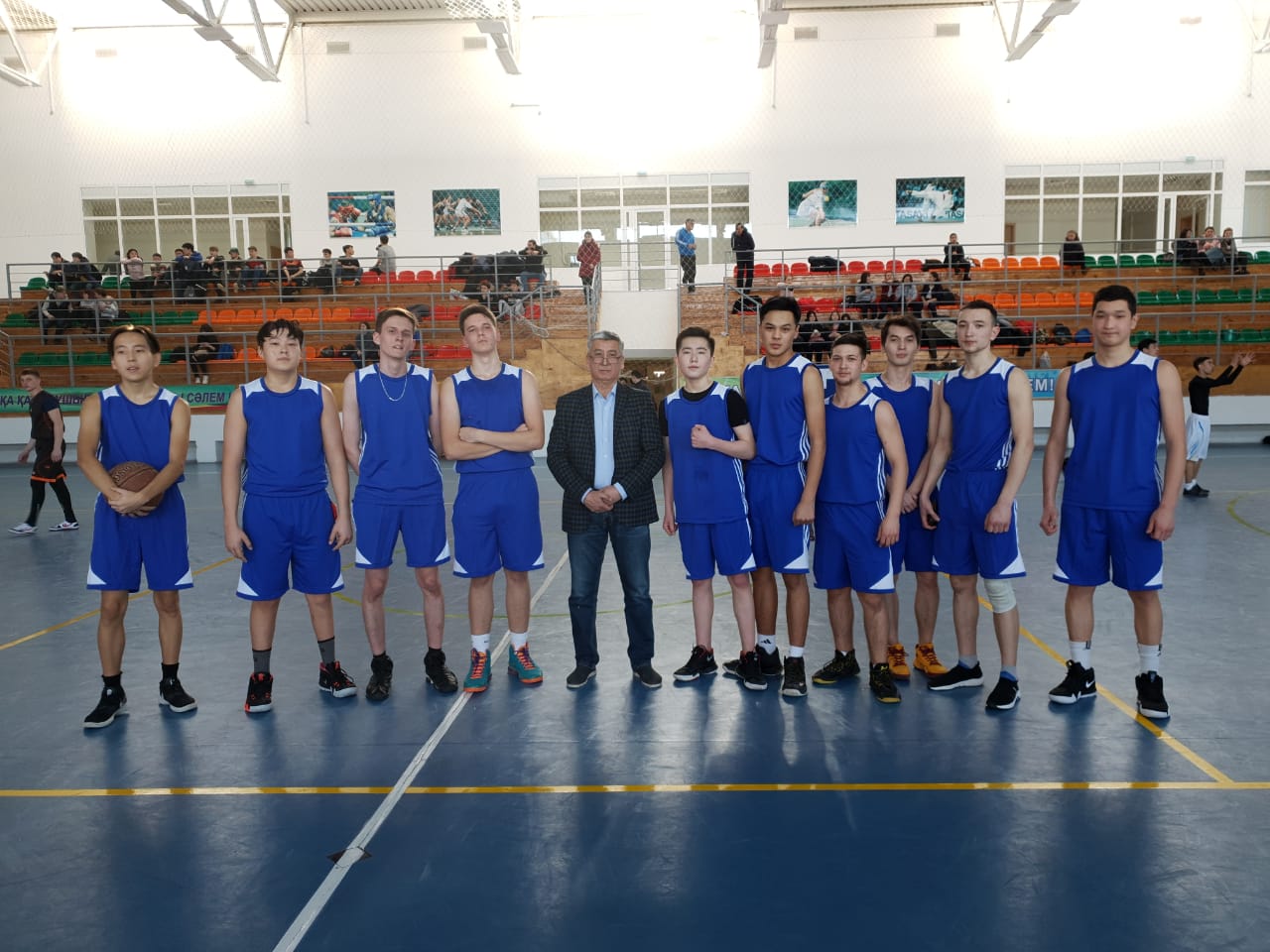 0201000 – «Правоведение»
Квалификация: юристСроки обучения: на базе 9 классов – 2 года 10 мес., на базе 11 классов – 1 год 10 мес.Форма обучения: дневное, заочное и дистанционное Виды обучения: платная
Мы готовим специалистов по правоведению для практической деятельности в качестве работников в области права для различных государственных и частных организаций, учреждений, предприятий, компаний, фирм.
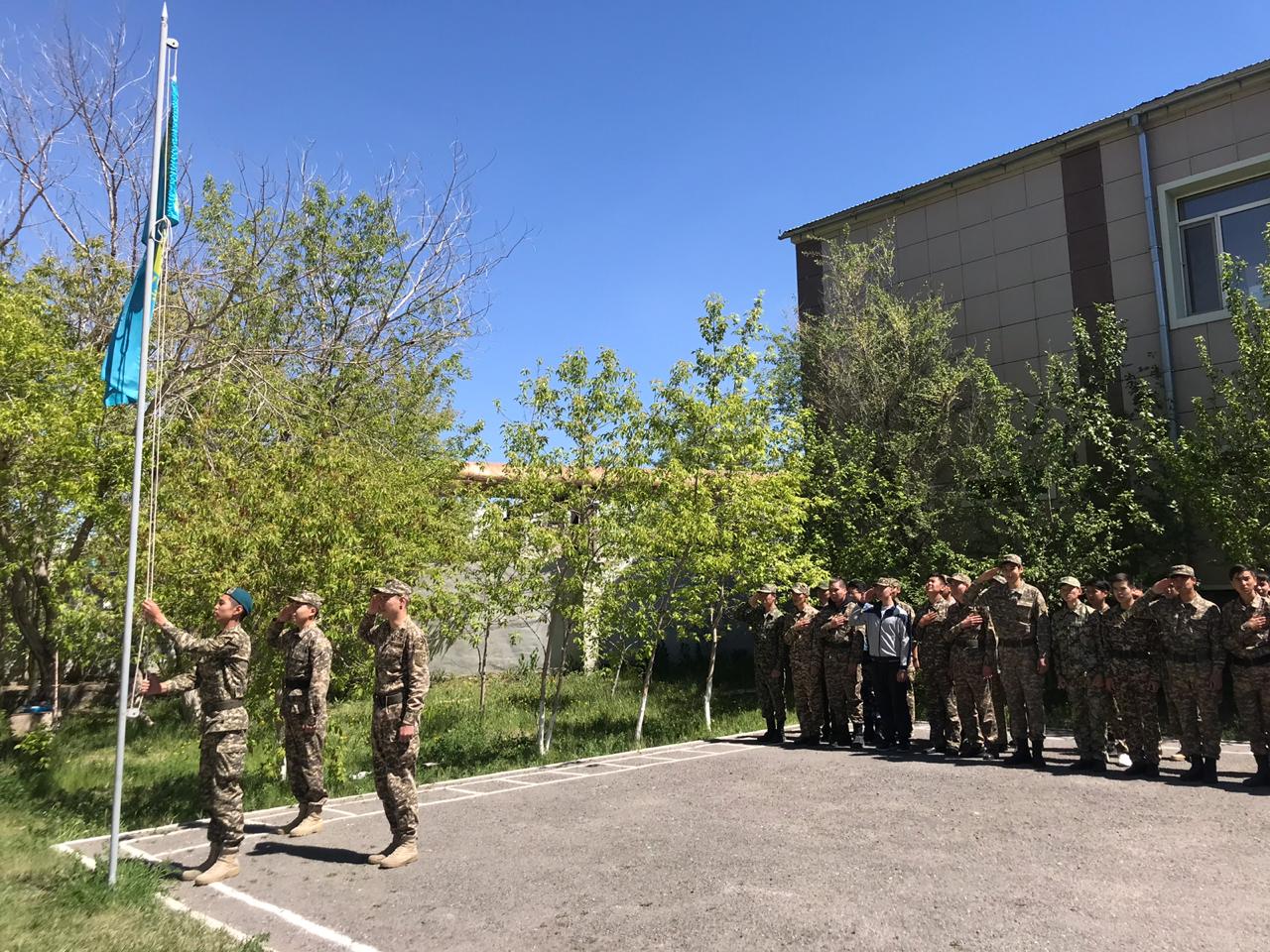 0202000- Правоохранительная деятельность
Квалификация: юристСроки обучения: на базе 9 классов – 2 года 10 мес., на базе 11 классов – 1 год 10 мес.Форма обучения: дневное, заочное и дистанционное  Виды обучения: платная
Наши выпускники могут работать в органах и организациях внутренних дел, финансовой полиции, прокуратуры, уголовно-исполнительной системы, таможни, противопожарной службы.
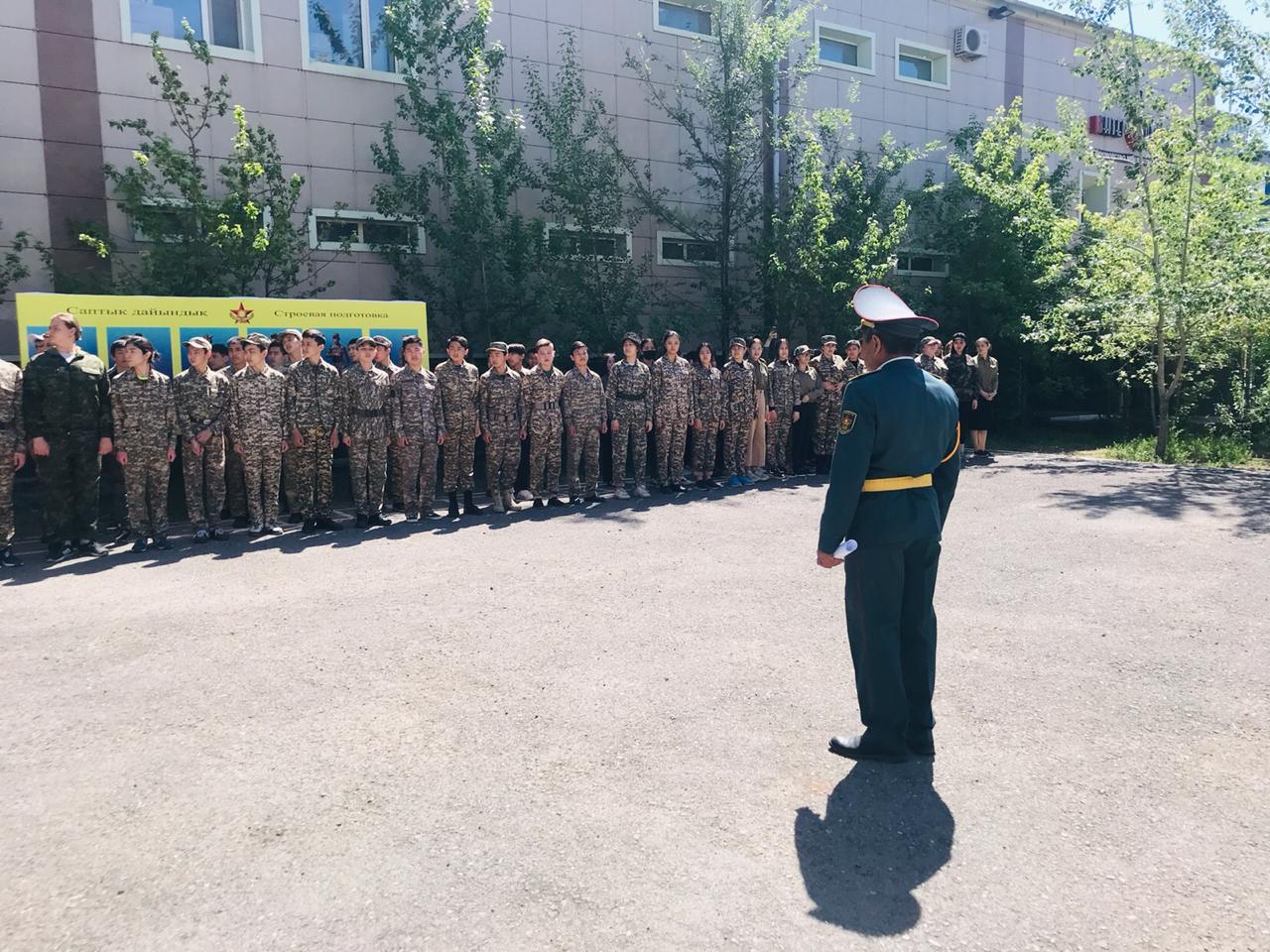 0402000- Дизайн(по профилю)
Квалификация: дизайнерСроки обучения: на базе 9 классов –3 года 10 мес., на базе 11 классов – 2 года 10 мес.Форма обучения: дневное и дистанционное Виды обучения: платная
Специалисты данной квалификации являются востребованными на рынке труда. Они могут работать художником-оформителем, учителем дизайна, художником-графиком, проектировщиком, дизайнером интерьера, мебельных фабрик, фирм, магазинов, полиграфии, рекламных агентств, фотосалонов, архитектурной среды, арт-дизайнером, дизайнером-макетчиком.
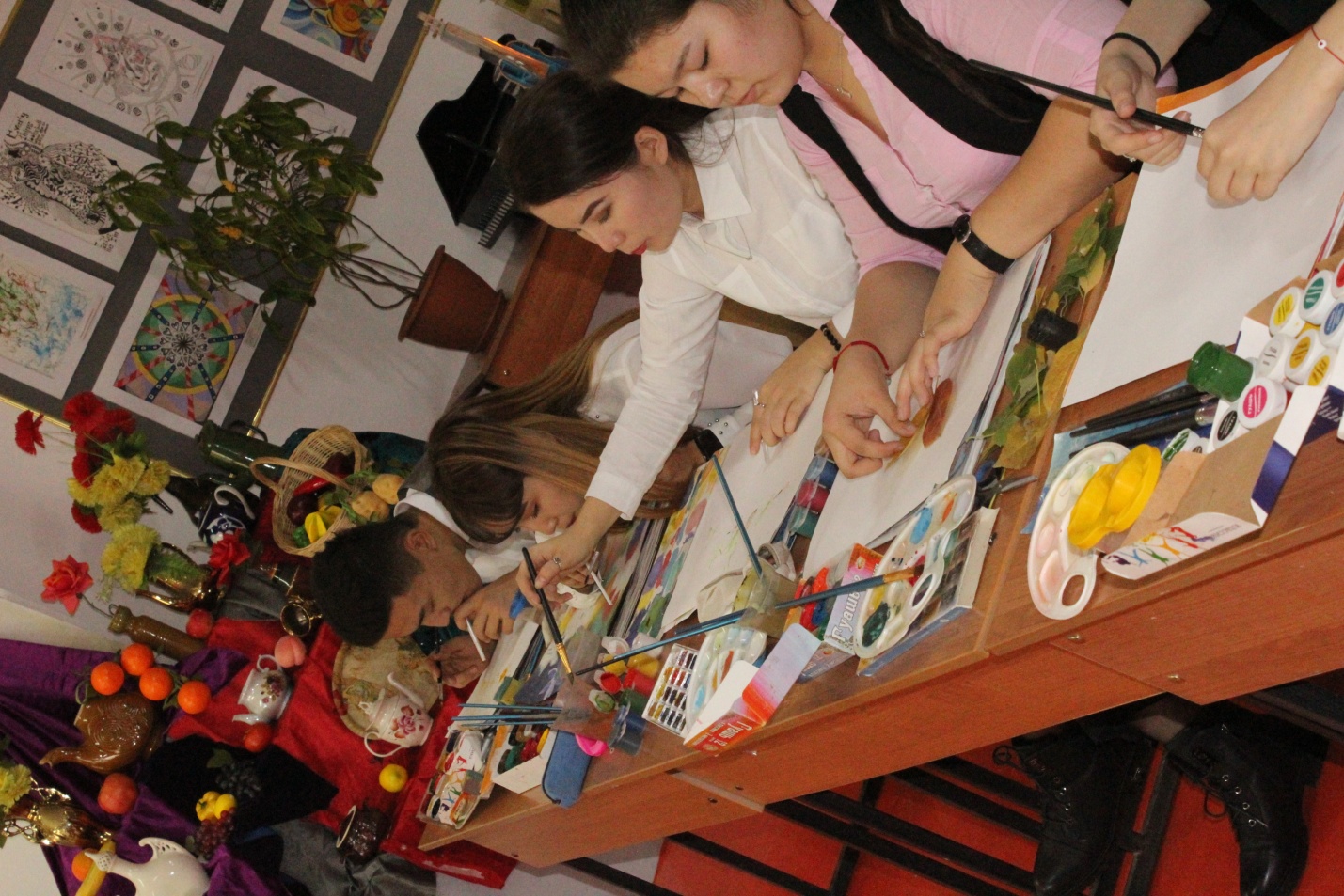 0507000 - Организация обслуживания гостиничных хозяйств
Квалификация: супервайзер (начальник смены)Сроки обучения: на базе 9 классов –3 года 10 мес., на базе 11 классов – 2 года 10 мес.Форма обучения: дневное  и дистанционное Виды обучения: платная
Объектами профессиональной деятельности специальности «Организация обслуживания гостиничных хозяйств» являются гостиничные комплексы, туристские фирмы. В связи с ростом популярности страны увеличивается поток туристов в столицу и как следствие привлекательность данной специальности возрастает с каждым годом.
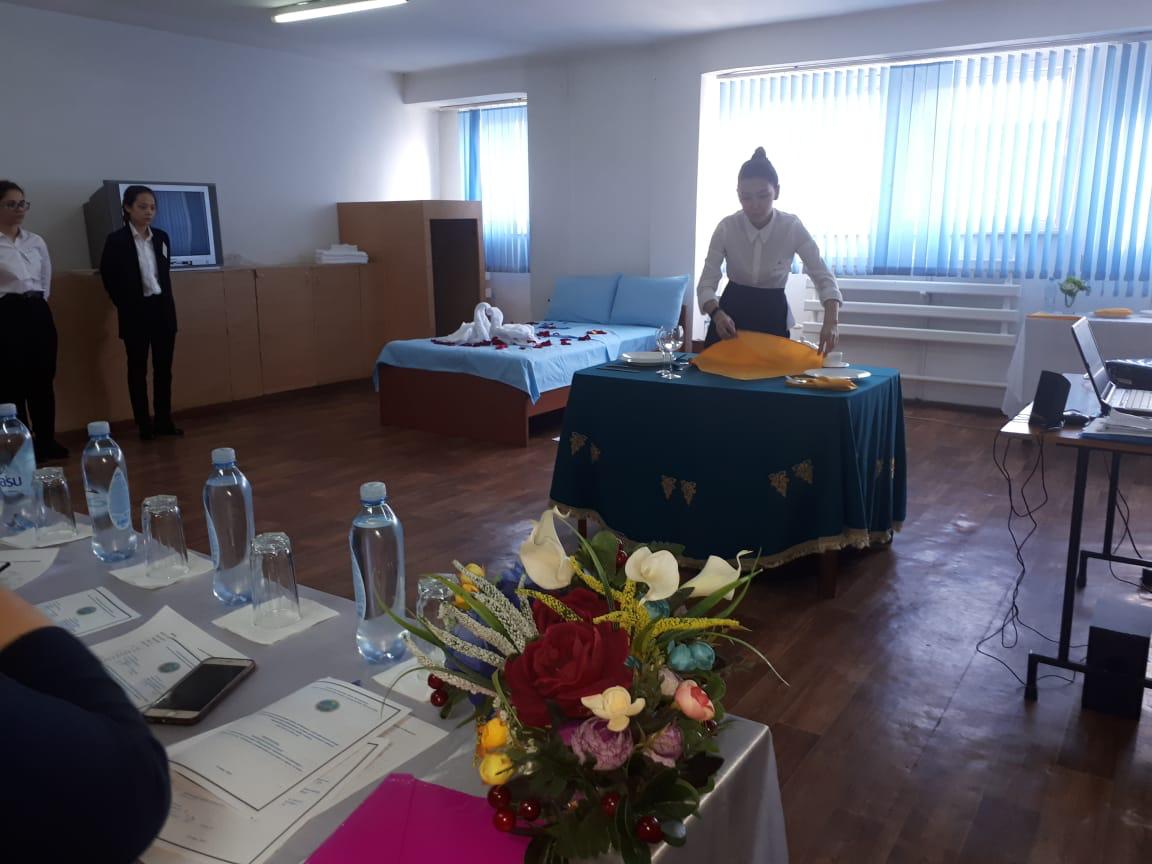 0511000- Туризм (по отраслям)
Квалификация: менеджерСроки обучения: на базе 9 классов –3 года 10 мес., на базе 11 классов – 2 года 10 мес.Форма обучения: дневное и дистанционное Виды обучения: платная
Специалисты данной квалификации являются очень востребованными на рынке труда. Они могут работать менеджером, гидом-переводчиком, экскурсоводом, администратором, аниматором.
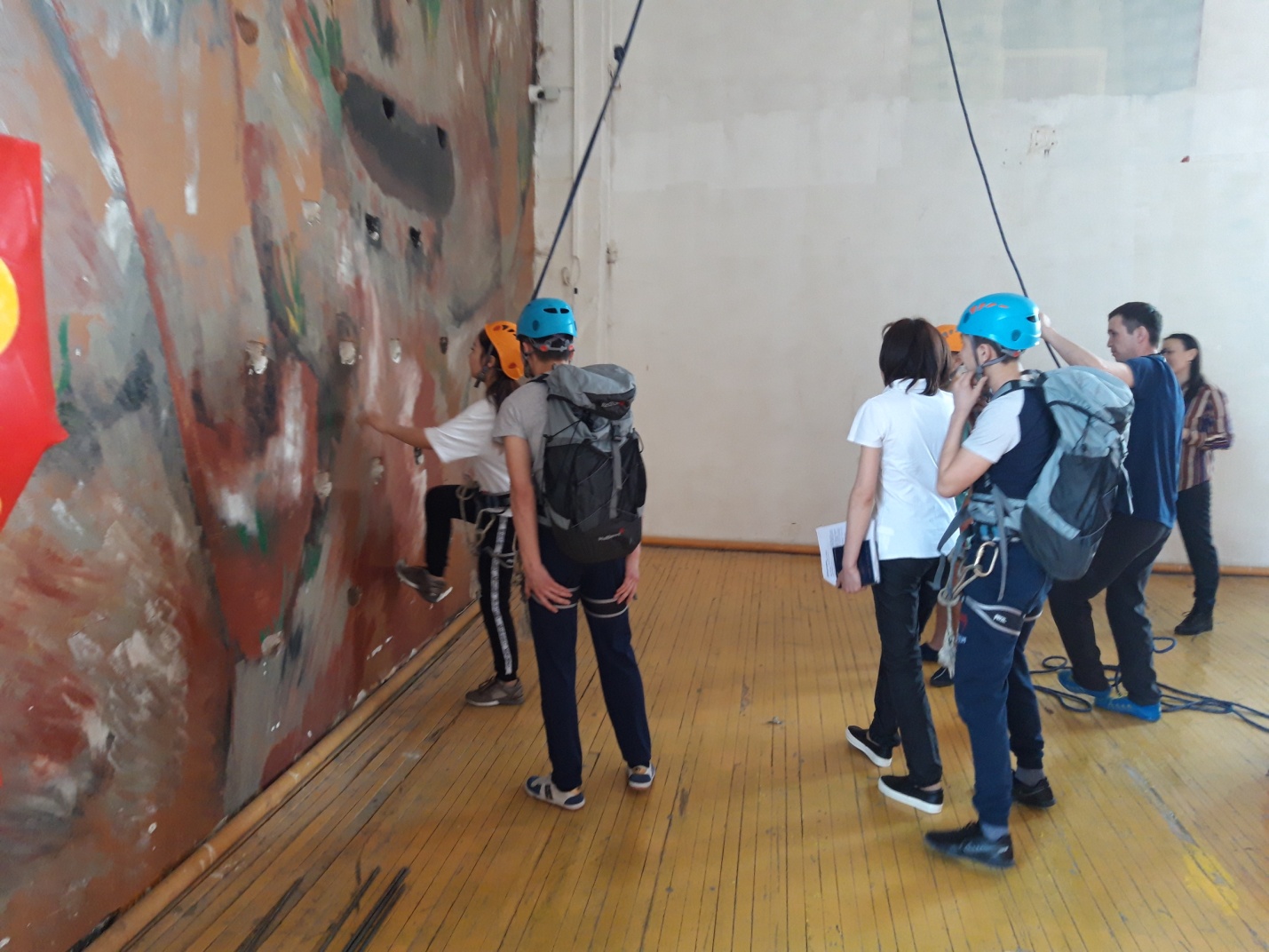 0516000 - Қаржы (по отраслям)
Квалификация: экономист по финансовой работеСроки обучения: на базе 9 классов –2 года 10 мес., на базе 11 классов – 1 год 10 мес.Форма обучения: дневное, заочное и дистанционное Виды обучения: платная
Специалисты данного профиля могут работать в бухгалтериях предприятий любой формы собственности, в крупных фирмах и банках, в отделах экономического планирования и анализа государственных учреждений.
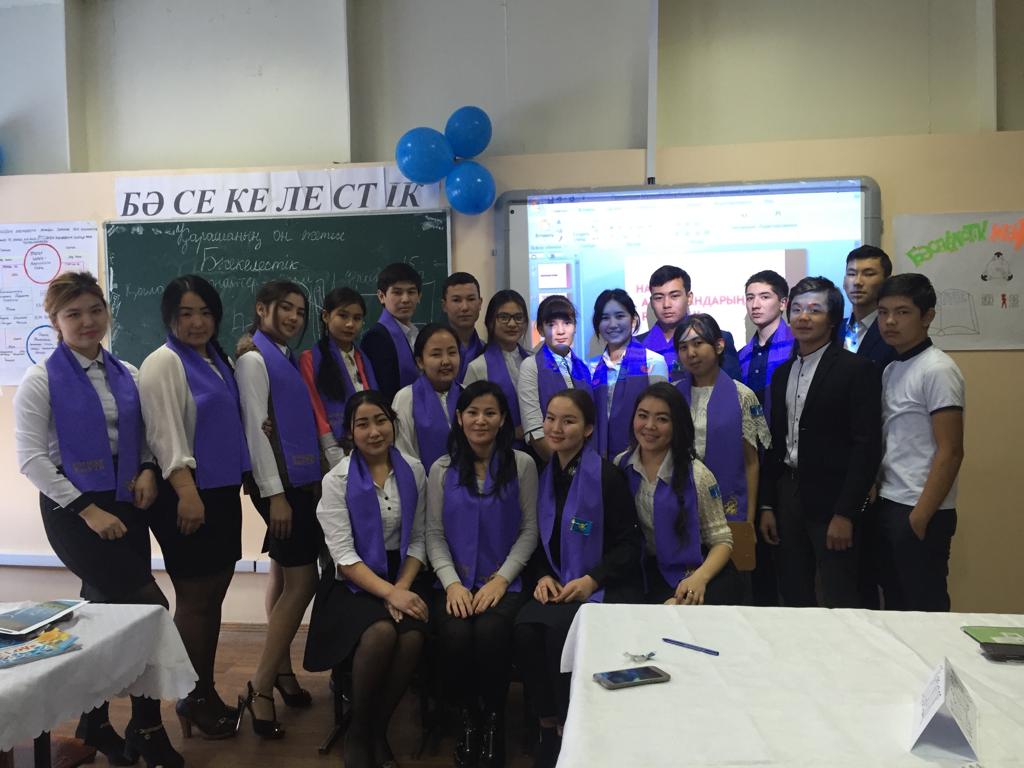 0601000 – Стандартизация, метрология и сертификация (по отраслям)
Квалификация: техник по стандартизацииСроки обучения: на базе 9 классов –2 года 10 мес., на базе 11 классов – 1 год 10 мес.Форма обучения: дневное и заочное Виды обучения: платная
Соблюдение стандартов обеспечивает стабильность и конкурентоспособность любых предприятий. За время обучения учащиеся приобретают теоретические знания и практические навыки по технологии производства, технике обслуживания, эксплуатации, использования приборов, оборудований и материалов.
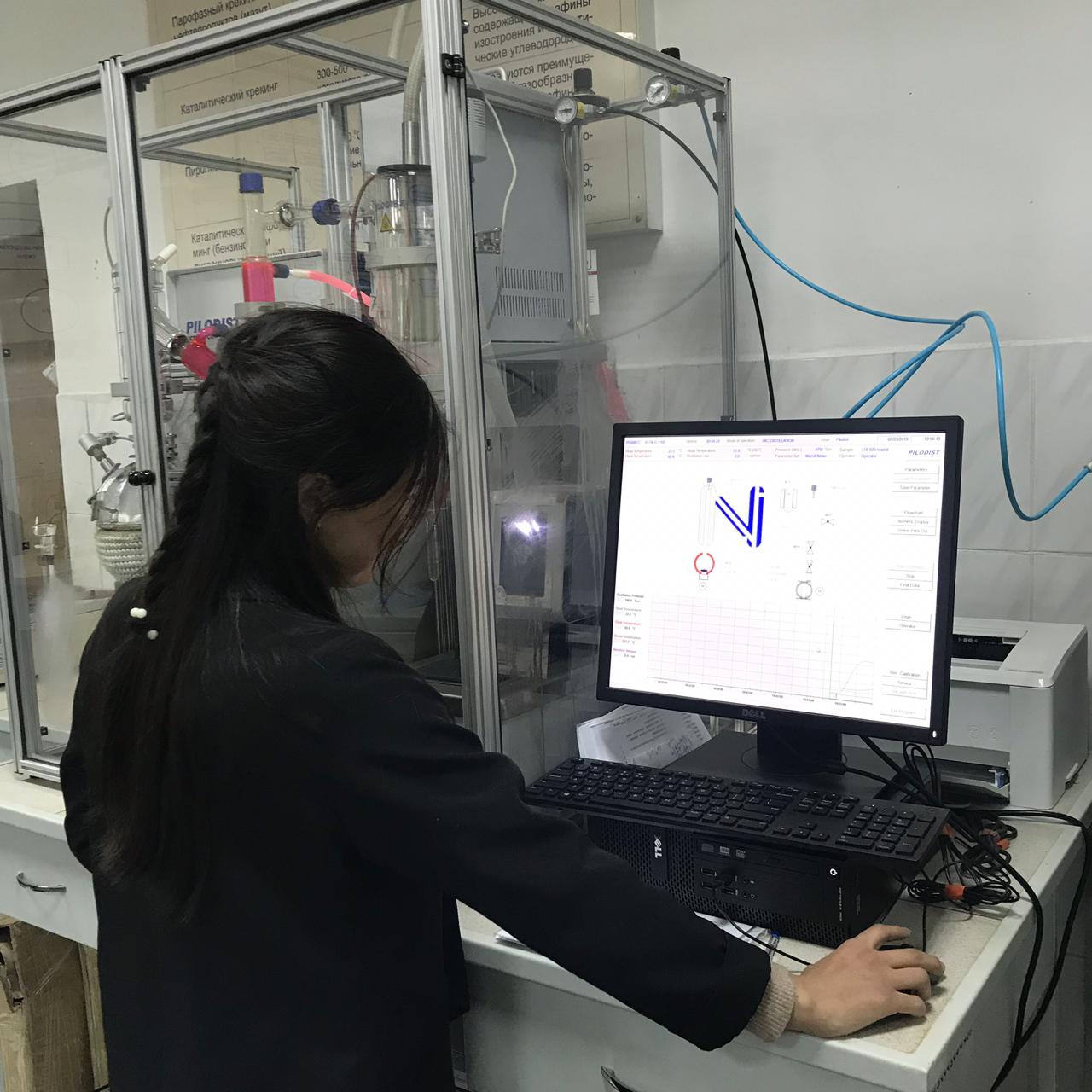 0819000- Технология переработки нефти и газа
Квалификация: техник-технологСроки обучения: на базе 9 классов –3 года 10 мес., на базе 11 классов – 2 года 10 мес.Форма обучения: дневное и дистанционное   Виды обучения: платная
Профессиональным объектом техника-технолога являются компании по переработке нефти и газа, предприятия по производству нефтехимических продукций, фирмы по транспортировке, хранению, реализации нефти, нефтепродуктов и газа.
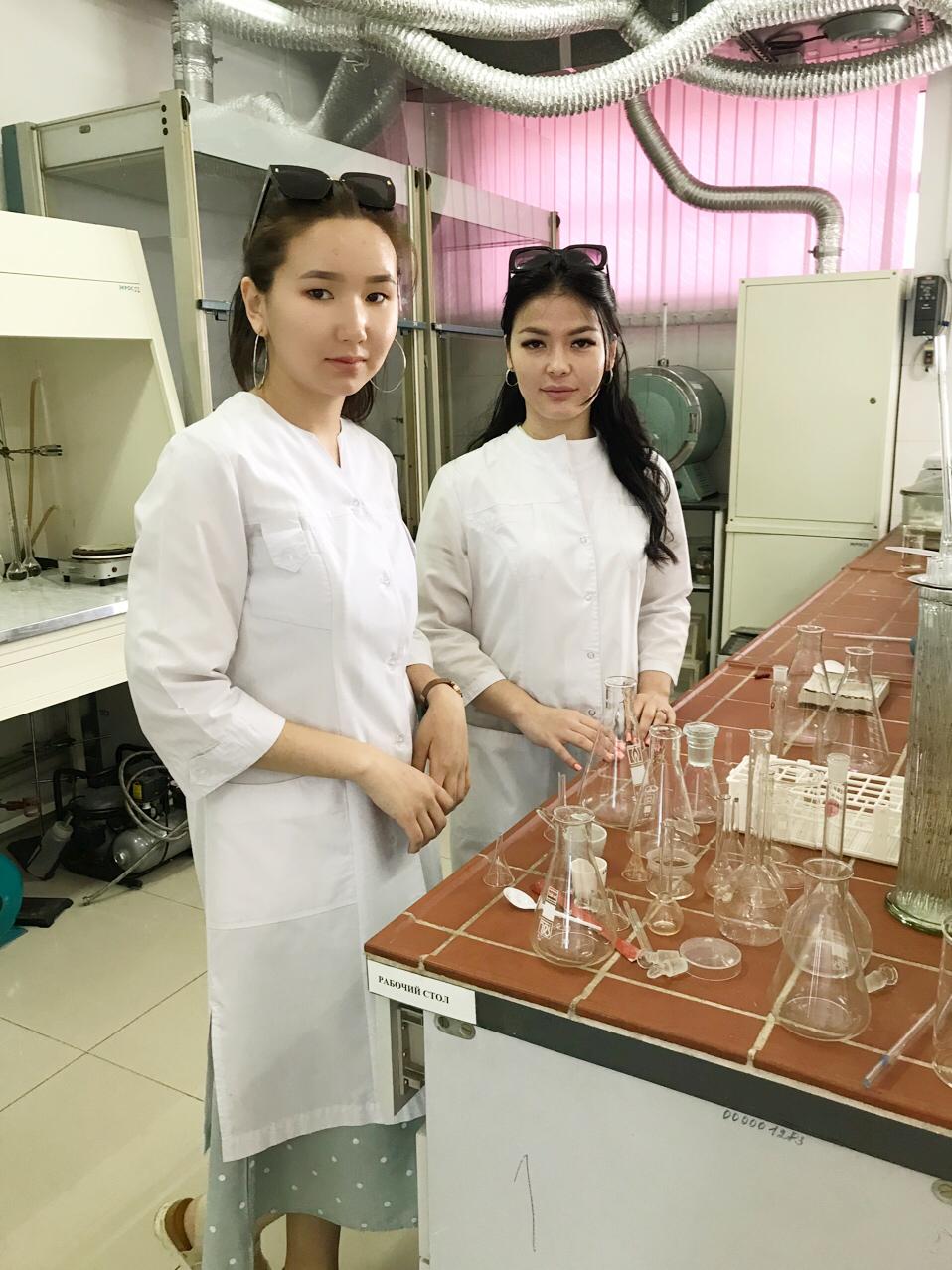 1211000- Швейное производство и моделирование
Квалификация: модельер-конструктор Сроки обучения: на базе 9 классов –3 года 10 мес., на базе 11 классов – 2 года 10 мес.Форма обучения: дневное  Виды обучения: платная
Модельеры-конструкторы могут трудоустроиться в моделирующих организациях, предприятиях легкой промышленности, производственных швейных объединениях, студиях и домах моды, ателье, на фабриках.     
     Выпускники колледжа по профессии модельера-конструктора являются очень привлекательными специалистами для вышеуказанных компании и фирм.
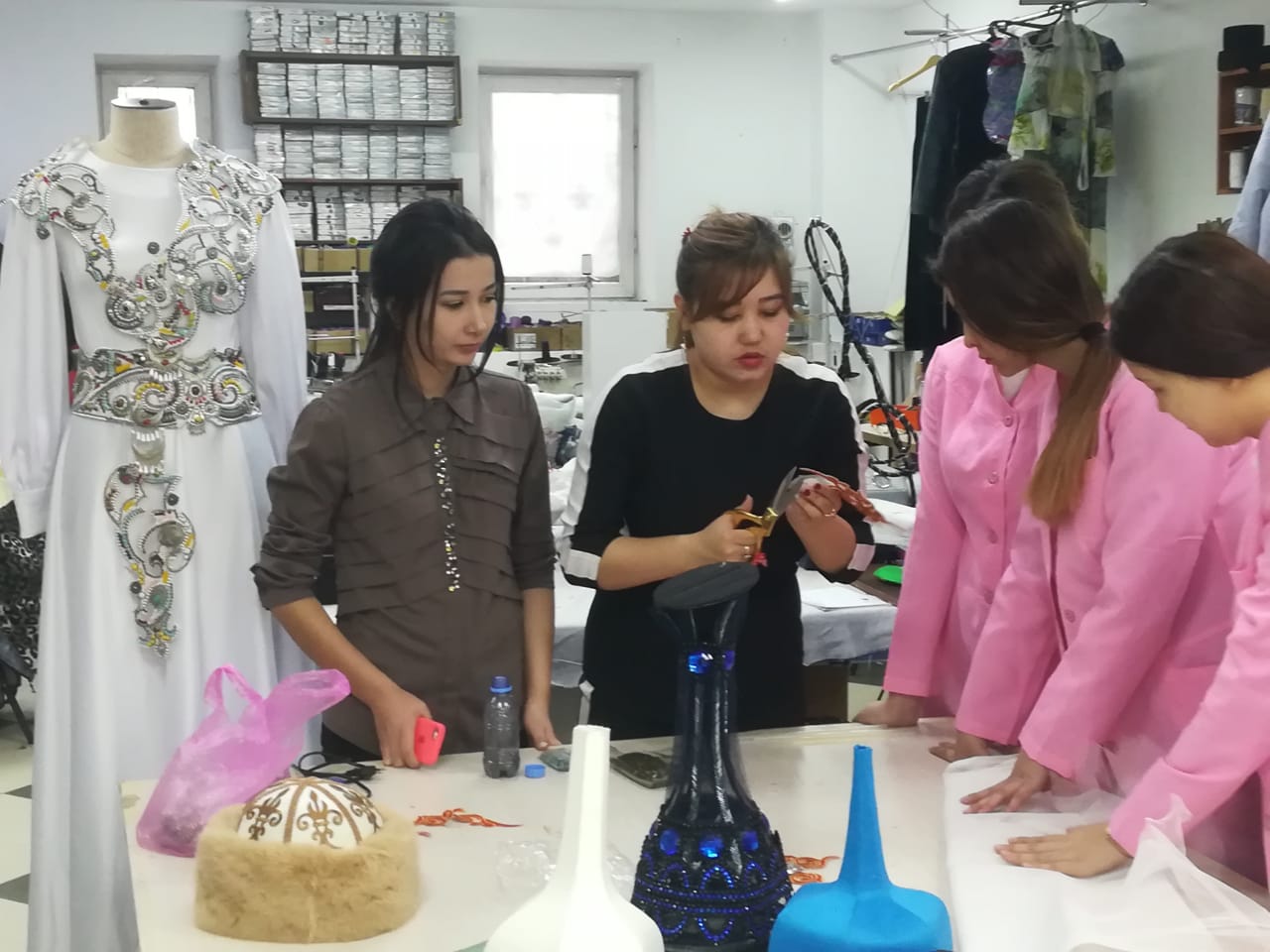 1226000- Технология и организация производства продукции предприятий питания
Квалификация: техник-технологСроки обучения: на базе 9 классов –3 года 10 мес., на базе 11 классов – 2 года 10 мес.Форма обучения: дневное  и дистанционное  Виды обучения: платная
Техник-технолог – это специалист, владеющий искусством приготовления различных блюд, салатов, закусок. У нас обучают искусству составления меню, сервировки, карвинга (фигурной резьбы по овощам и фруктам) и другим методам украшения стола.
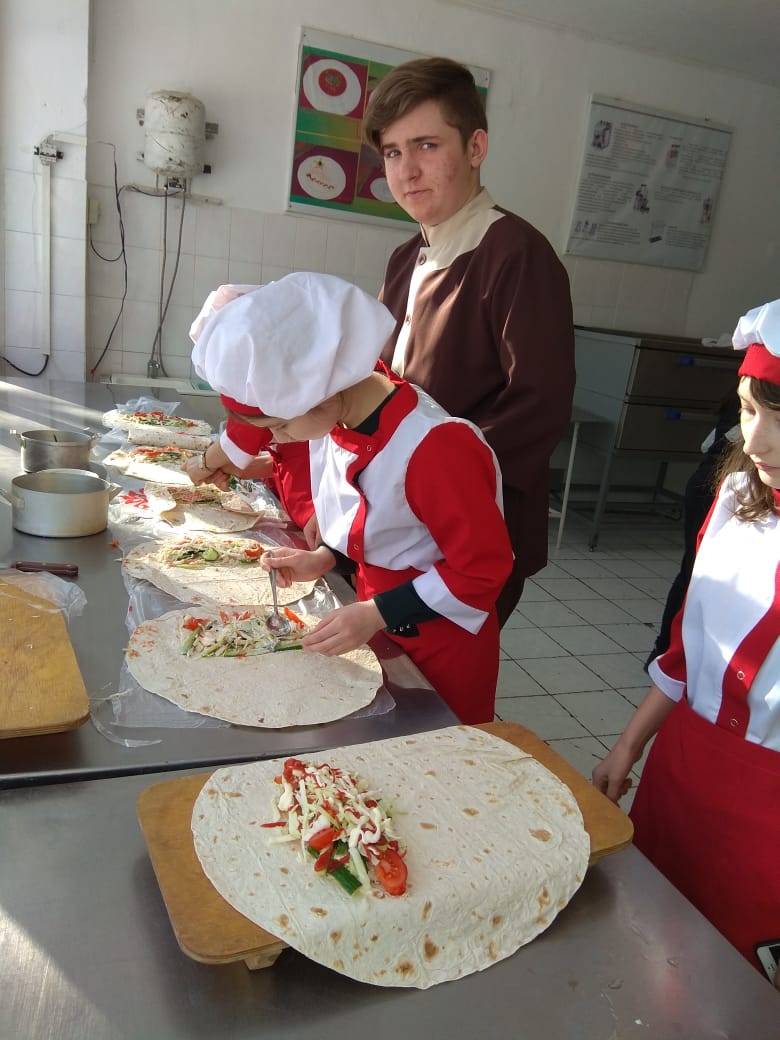 1305000 -  Информационные системы (по областям применения)
Квалификация: техник-программистСроки обучения: на базе 9 классов –3 года 10 мес., на базе 11 классов – 2 года 10 мес.Форма обучения: дневное, заочное и дистанционное  Виды обучения: платная
Техник-программист – это специалист, который готов к профессиональной деятельности по разработке, модификации, адаптации, настройке и сопровождению программного обеспечения в качестве работника в различных организациях и предприятиях.
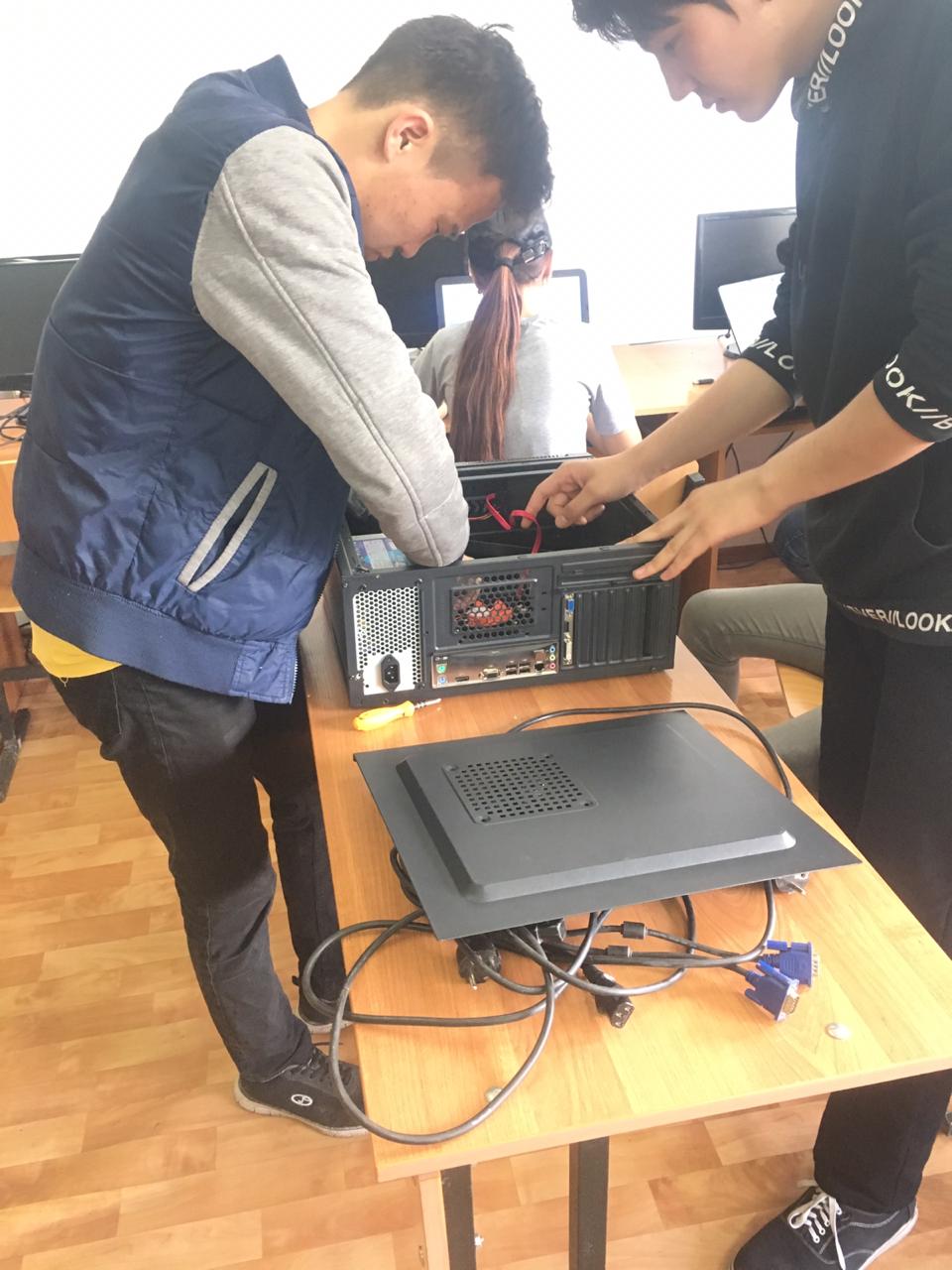 1418000- Архитектура
Квалификация: техник-проектировщикСроки обучения: на базе 9 классов –3 года 10 мес., на базе 11 классов – 2 года 10 мес.Форма обучения: дневное и заочное Виды обучения: платная
Карьера молодого специалиста обычно начинается с должности подмастерья. При большом усердии за 5-7 лет можно дослужиться по вертикальному карьерному росту с помощника архитектора до ведущего специалиста, до начальника отдела и управления, даже до главного архитектора и т.д.
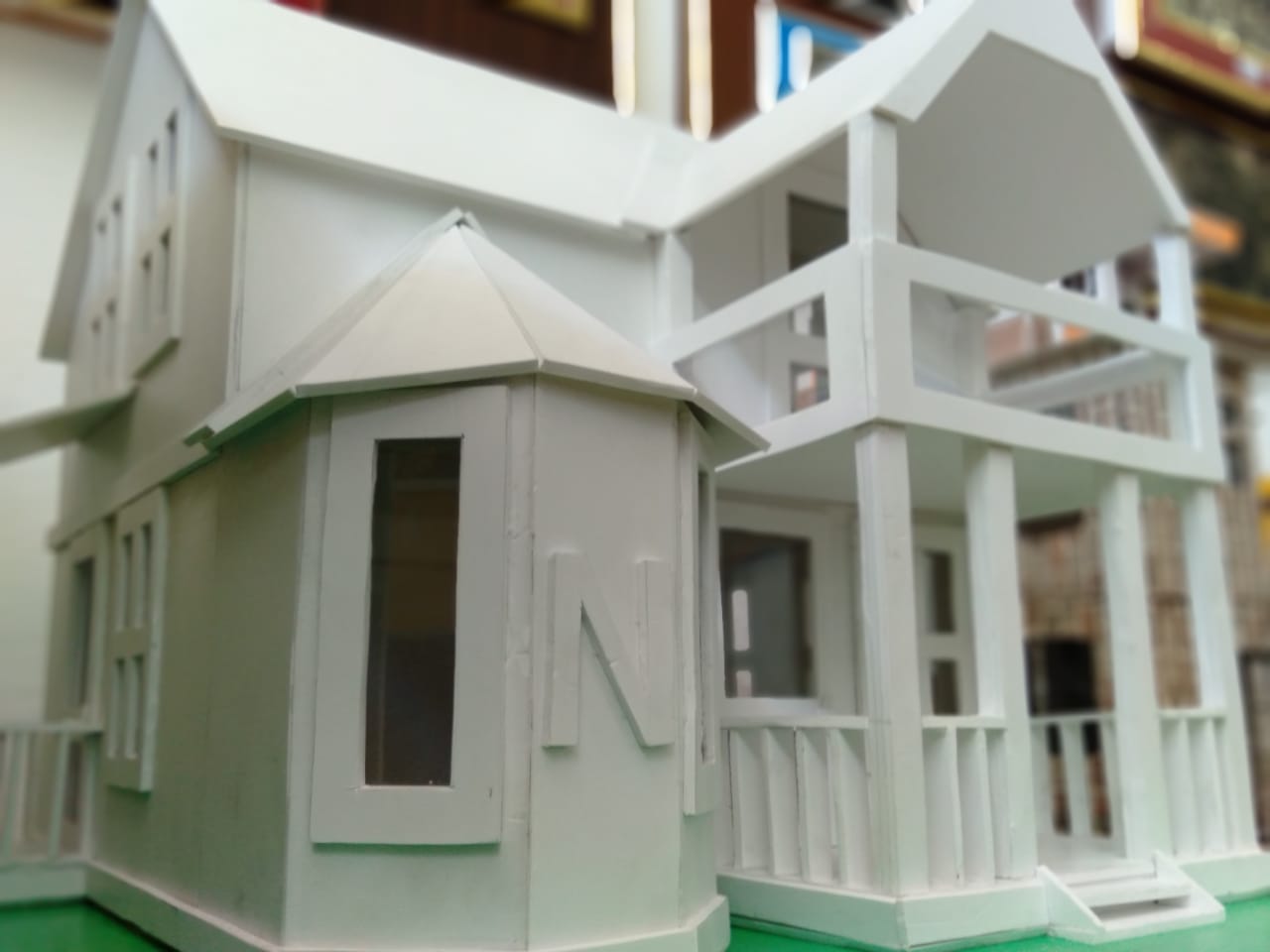